MJERENJE I OPERACIONALIZACIJA
Ak.god. 2020./2021
PRIMJER IZ PRAKSE
Menadžer poduzeća koje prodaje industrijske proizvode
Rang zaposlenika
Sastanak sa svim menadžerima
CILJ: Kako ocijeniti zaposlenike?
Količina prodanih proizvoda? Koliko je ugodna suradnja? Vjernost kompaniji?
MJERENJE
Što želimo mjeriti i koja je svrha – neophodno 
Mjerenje – proces opisivanja svojstava fenomena koji nas interesira najčešće dodjeljivanjem numeričkih vrijednosti na pouzdan i valjan način
Broje – informacija o svojstvu
Primjer: ocjenjivanje studenata
PRIMJER: OCJENJIVANJE STUDENATA
MJERENJE
Koncept – općenita ideja koja određuje nešto od značenja
Dob; Obrazovanje; Broj djece u obitelji
Lojalnost; Osobnost; Zadovoljstvo; Vrijednosti, Korporativna kultura
Operacionalizacija – proces mjerenja koncepata, dodjeljivanje vrijednosti SKALAMA
Skale – omogućavaju usporedbu, daju rang vrijednosti ovisno o varijanci
Skale
Nominalna – kvalitativna skala
Ordinalna – skala rangiranja
Intervalna – informacija o kvantitativnim obilježjima, nije iskonska skala
Omjerna – apsolutno značenje kvantitativnih razlika
Kriteriji za kvalitetno mjerenje
Pouzdanost – interna konzistentnost mjere
Preciznost – kako mjera procjenjuje koncept
MJERENJE STAVOVA
STAV – trajna odluka da se konzistentno odgovori na različite aspekte svijeta koja se sastoji od emotivne, kognitivne i bihevioralne komponente
Nepostojanje konsenzusa oko mjerenja
Rangiranje / Ocjenjivanje / Sortiranje / Izbor
Skale ocjenjivanja (1)
Nominalna skala – najjednostavniji oblik
Stavovi imaju varijancu

Kategorijska skala
Skale ocjenjivanja (2)
Likertova skala

Semantički diferencijal
Niske cijene          __ __ __ __ __ __ __ Visoke cijene
Ugodna atmosfera __ __ __ __ __ __ __ Neugodna atmosfera
Moderan                __ __ __ __ __ __ __ Staromodan
Skale ocjenjivanja (3)
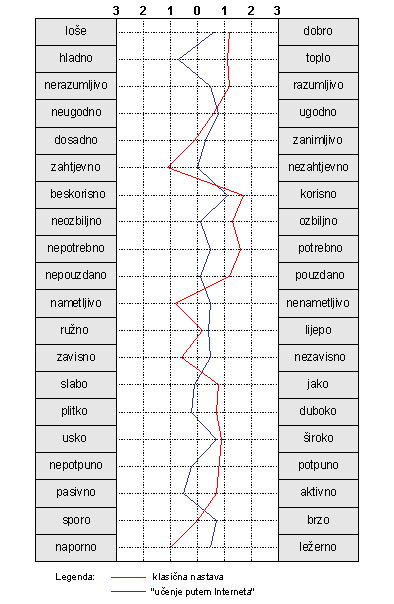 Slikovni profil prema semantičkom diferencijalu

Numerička skala
Nakon jednogodišnjeg korištenja, molimo Vas da odgovorite koliko ste zadovoljni svojim Chevrolet Cruze automobilom?
 
Ekstremno nezadovoljan  1  2  3  4  5  6  7  Ekstremno zadovoljan
Skale ocjenjivanja (4)
Stapelova skala
Označite razinu prijateljskog stava kolega s kojima svakodnevno radite.
 
+3
+2
+1
Prijateljski nastrojeni
-1
-2
-3
Skale ocjenjivanja (5)
Skala konstantne sume
Podijelite 100 bodova na sljedeće karakteristike poštanske službe prema tome koliko Vam je važna svaka od karakteristika prilikom odabira poštanske službe.

_______ Točno navođenje informacija na računu
_______ Paket nije oštećen
_______ Pošiljka je stigla kada je rečeno
_______ Niska cijena
Skale ocjenjivanja (6)
Grafička skala 






Varijacija grafičke skale – skala ljestava ili skala za djecu
Molimo ocijenite svaki atribut ovisno o tome koliko Vam je važan na način da stavite X na horizontalnu liniju odnosno na mjesto koje najviše odgovara Vašim osjećajima.
 
Udobnost sjedenja	       Nije važno ______________________ Vrlo važno
Serviranje jela tijekom leta    Nije važno ______________________ Vrlo važno
Cijena leta 		      Nije važno ______________________ Vrlo važno
Skale ocjenjivanja (7)
Thurstonova skala - dvofazna